COMMENT J’AI ORGANISÉ
MA PREMIÈRE PROTHÈSE
EN AMBULATOIRE ?
Dr Thierry DE POLIGNAC
Chirurgie Hanche & Genou
Chirurgie Prothétique
Chirurgie du Sport

Clinique Générale - Annecy - France
SFAR
2016
CARLIF
CONFLITS D’INTÉRÊTS

consultant Medacta (PTH)
consultant Depuy (PTG)
consultant et royalties FH (LCA)

co-gérant RRconseil (audit, congrès …)
vice-président chirurgical OWB (association humanitaire)
« LES DÉFIS » médicaux
Réaliser
en AMBULATOIRE

des interventions
dites
majeures ou lourdes

PTH France 2015

DMS 6,81
OECD
« LES DÉFIS » médicaux
Réaliser
en AMBULATOIRE

des interventions
dites
majeures ou lourdes

PTG France 2015

DMS 7,39
OECD
Ce n’est pas l’Acte
qui est en ambulatoire
mais le Patient
ménisque
LCA
PUC
PTG
PTH
…
côlon
…
« LES DÉFIS » vis-à-vis du patient
NE PAS BANALISER
    LA CHIRURGIE PROTHÉTIQUE

NE PAS FAIRE PASSER
    LA CHIRURGIE AMBULATOIRE POUR
    UNE CHIRURGIE À VISÉE PUREMENT ÉCONOMIQUE
« LES CLÉS »
Les innovations chirurgicales
Les changements
Les anesthésistes
Le travail en équipe
L’organisation
La communication
L’éducation thérapeutique
Les patients
Le mental
La fin des bornes basses
RRAC & ambulatoire
Adopter les « innovations » chirurgicales
ÊTRE     « MINI-INVASIF » SUR LE CORPS

PTH      - voie antérieure mini-invasive Orthopade 2006 Jul;35(7):723-4,726-9
                  pas de section musculaire ; pas de précaution anti-luxation
                         décubitus dorsal (gestion anesthésie)

            - pas de drain : taux de transfusion diminué
                         Zhou XD et al. Int Orthopedics 2013

PTG     - pas de garrot Vandenbussche et al. Int Orthop 26: 306-9, 2002
                     hémostase pas à pas
                   inconvénients garrot : douleur, TA, TE, lésions tissulaires …

            - pas de drain : taux de transfusion diminué
                       Zhang QD et al. J Arthroplasty 2011
Accepter les changements
travail coordonné en équipe
ordonnances données avant l’intervention
patient ne rentrant plus la veille de l’intervention
moins de prémédication
jeûne limité ASA 1999, SSAI 2005, SFAR 2009, ESA 2011 
technique chirurgicale avancée mini-invasive
moins de morphine
lever précoce H4
retour domicile privilégié
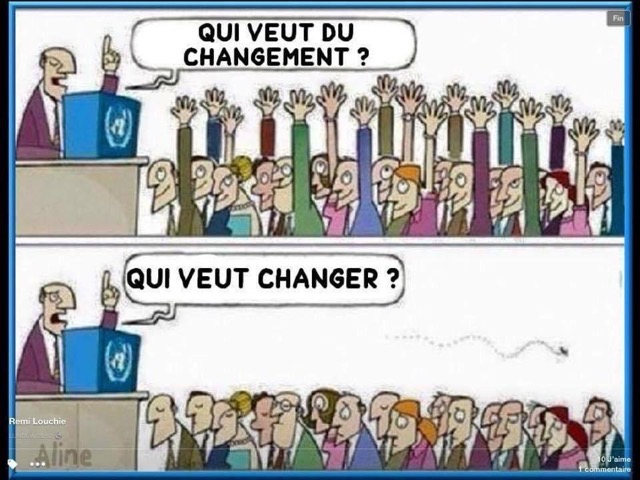 Chirurgien + Anesthésiste (& IADE)
LE BINOME « GAGNANT »


La chirurgie ambulatoire
pour les interventions majeures (type PTH et PTG)

d’un point de vue technique

doit associer Qualité et Excellence

en Chirurgie et en Anesthésie
Chirurgien + Anesthésiste
PRÉOP : qui fait quoi et comment ?

guide éducation thérapeutique (information complète écrite)

ordonnances : pansements, kiné, attelle cryothérapie-compressive, béquilles, bas contention, préparation cutanée

+++ Sélection de la date de sortie : Ambu ou Hopsi Courte J1-J2

ordonnance traitement antalgique : paracétamol + AINS (sauf CI)
     + antalgique de secours sur ordonnances sécurisées type Oxynorm

ordonnance traitement préventif thrombo-embolique (+ NFP postop)
       HBPM ; NACO ; aspirine ?

indication AG / rachi

Validation de la date de sortie
Chirurgien + Anesthésiste
PEROP : protocoles

jeûne limité pour tous les patients (sauf CI)

prémédication : de moins en moins nécessaire

gabapentine : non ?

LIA vs bloc fémoral vs bloc adducteur : ?
    (approche multimodale propre à chaque équipe)
     dans notre expérience LIA dose unique (ropivacaine 7,5 20 ml x 2)
     Andersen and Kehlet BJA 113(3):360-74(2014)

lutter contre hypothermie

déxaméthasone : 0,2 mg/kg (dose maximale ?)
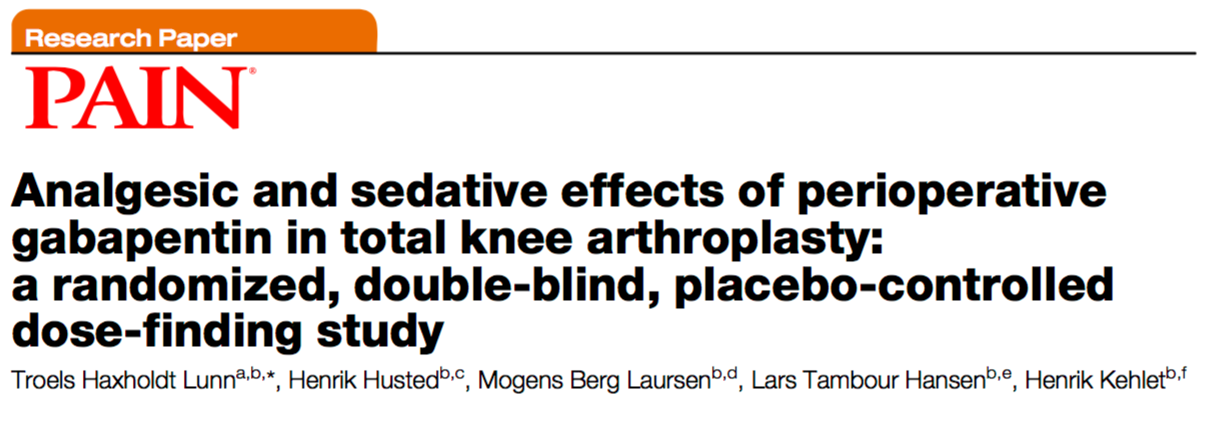 Chirurgien + Anesthésiste
PEROP : protocoles

acide tranéxamique :
     1g induction puis réinjection fin SSPI (intra-articulaire ? - 24h ?)
       contre-indication (épilepsie, IR sévère, thrombose artérielle ou veineuse actuelle)





antibioprophylaxie : 
     30-60 min avant incision
     puis postopératoire ? : réinjection fin SSPI (24h ?)

anesthésie (AG ou rachi)
     adaptée à la durée de l’intervention et au patient
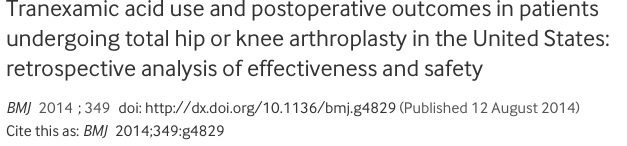 Chirurgien + Anesthésiste
POSTOP : protocoles

gestion optimale (& IDE SSPI) : douleurs, NVPO

cryothérapie-compressive (hanche & genou) :
     4 heures (programmable) puis 15 jours domicile (manuelle)
       Orthopedics. 1998 Jan;21(1):59-61 The use of cold compression dressings after total
       knee replacement: a randomized controlled trial

traitement peros dès la fin SSPI (KT bouchon)

lever précoce H4 avec kiné (après réalimentation et habillage)
     facilité car : pas bloc moteur, pas drain, pas perfusion

sortie score de CHUNG : visite en équipe
     chirurgien + anesthésiste + IDE + kiné (non-sorties = bloc lié à LIA)

En cas de problème (informé des suites attendues et complications)
     - chirurgical : appel du chirurgien
     - anesthésique dont douleur : appel de l’anesthésiste
Le travail en équipe
PLACE AU « TRINOME »


Chirurgien
+
Anesthésiste
+
IDE & KINÉ
Le travail en équipe
IDE

Éducation thérapeutique préopératoire

- une nouvelle compétence
- entretien individuel (ou en groupe selon les équipes)
- en présence du « coach »
- 45 à 60 minutes


Suivi postopératoire

- appel téléphonique : J1* et J7
  * en cas Hospitalisation Courte de 1 ou  2  jours : appel lendemain de la sortie soit J2 ou J3

- place de la E-médecine ? : postop mais aussi préop
Le travail en équipe
KINÉ

Éducation thérapeutique préopératoire


- une nouvelle compétence
- visite du département de chirurgie orthopédique
- apprentissage (avant l’intervention) : lever, béquilles, escaliers
- démonstation d’exercices d’autorééducation pour le postop
- visionnage de films de patients opérés
- 30 minutes
Organisation : protocoles
COMITÉ RRAC-AMBULATOIRE
Chirurgien
 Anesthésiste
  IDE
   Kiné
    Cadre
     Administratif
      Secrétaire
       Pharmacien
        Brancardier
         Aide soignante
          Ostéo-Hypnose
           Patient/expert
            SSR
une nouvelle
instance
médicale
new
projet
projet : AMBU aussi pour les patients seuls
Organisation : implémentation
visites de centres expérimentés
      (France, USA, Scandinavie …)

GRACE
        (Groupe francophone de Réhabilitation Améliorée après ChirurgiE)
    - protocoles d’implémentation
    - labélisation Centre de Référence
    - logiciel Audit registre patients

commencer par chirurgie moins lourde type LCA

diminuer progressivement les DMS des PTH et PTG
     jusqu’à J2 puis J1 puis AMBU
Organisation : parcours patient
Étape
1
CONSULTATION PRÉOPÉRATOIRE
AVEC LE CHIRURGIEN
1-Diagnostic
2-Intervention
3-Prise en charge RRAC
- LCA : AMBU
- PTH et PTG : AMBU ou HC
Secrétaires

Ordo Préopératoires
  préparation cutanée, béquilles,
  bas, attelle cryothérapie

Ordo Postopératoires
  IDE, pansements, kiné

Planification des rdvs
Préopératoires
(1 mois avant intervention)
Anesth + IDE + Kiné + radio
Patient

Information
-orale
-écrite

Guide Éducation
Thérapeutique
-pré per postopératoire
-médical
  techniques, suites, complications
-administratif
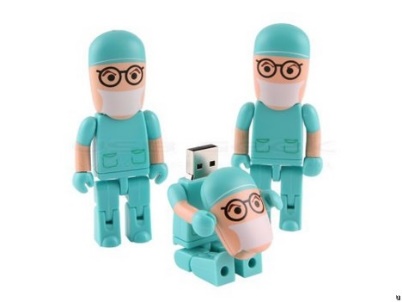 Étape
2
Courrier d’information au médecin traitant
Organisation : bloc
PROGRAMME OPÉRATOIRE « RE-VISITÉ »
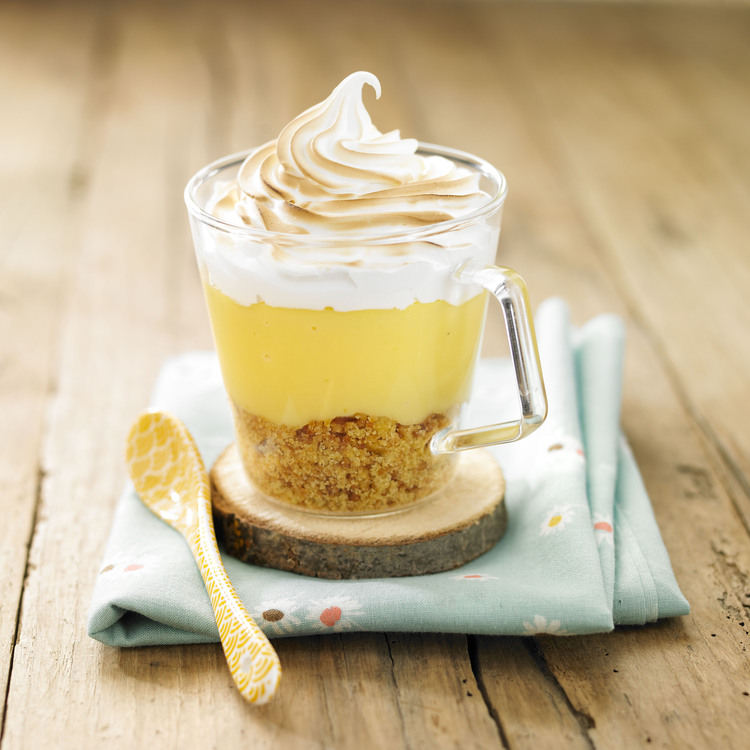 Organisation : bloc
PROGRAMME OPÉRATOIRE « RE-VISITÉ »
Entrée J0
8h00












18h00
Ménisque
AMBU
PTH
AMBU
Ménisque
AMBU
PTG
AMBU
PTH
sortie J3-5
LCA
AMBU
AMBU
Entrée J-1
PTG
sortie J4-6
LCA
AMBU
LCA
sortie J1-2
Ménisque
AMBU
LCA
sortie J1-2
Ménisque
AMBU
Sortie de tous les patients
Chaque patient reste le temps nécessaire : Circuits Ambulatoires long - intermédiaire - court
Communiquer
EN INTERNE
Tous les acteurs doivent chanter la même chanson
pour mettre le patient en CONFIANCE et être efficace

EN EXTERNE
Le patient sort plus tôt car il va mieux et plus vite
donc pas plus de travail pour la « médecine de ville »
-IDE : HBPM, pansement J7J14 ; kiné cabinet ; médecin informé
-pas besoin forcément d’un réseau de soins

INFORMATION EN GÉNÉRAL
La chirurgie ambulatoire n’est pas de l’expérimentation
mais au contraire une prise en charge qui nécessite
Qualité & Excellence à tous les niveaux :
chirurgie, anesthésie et douleurs, organisation, éducation
Pour bien comprendre l’intérêt de 
L’ÉDUCATION THÉRAPEUTIQUE
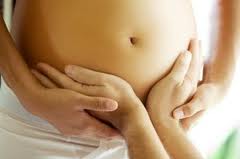 Préparation
Accouchement
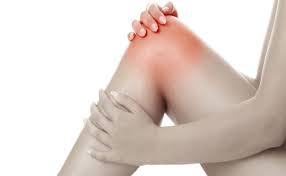 Préparation
Intervention
Merci
à KEHLET
depuis plus de 20 ans
Le patient
ACTEUR DE SES SOINS

Confiant et volontaire
Accompagné par une équipe
Éducation thérapeutique
Préparation de son intervention
Lever précoce
Autorééducation (en plus kiné)
Retour à domicile en voiture particulière
LE PATIENT :
être aussi « mini-invasif »
sur son MENTAL
Éducation
Thérapeutique

Ostéo-Hypnose

Équipe soudée

Communication
thérapeutique

« Démédicaliser »
pas bloc moteur
pas drain
pas perfusion
peu soins IDE
pas précaution PTH

« On est mieux
à domicile »

Suivi rapproché
J1 J7 J30
CORPS
MENTAL
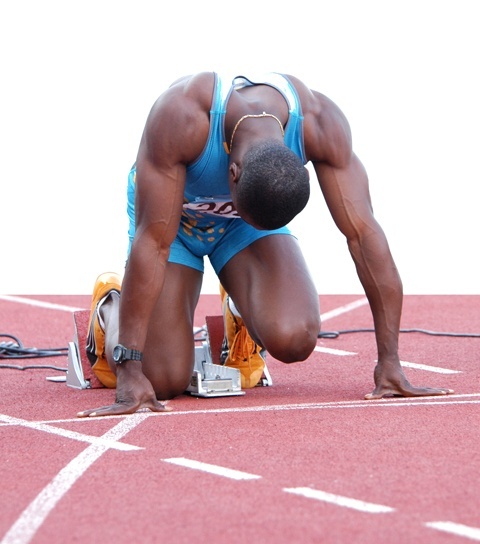 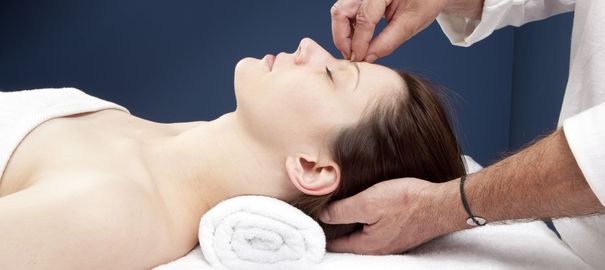 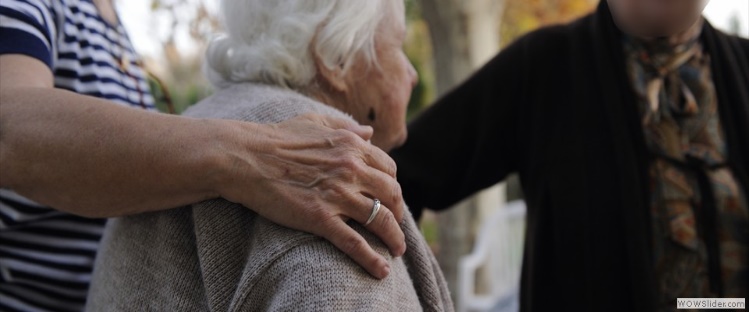 Chronologie
02-2012   première PTG AMBU en France

09-2012   première PTH AMBU en France
02-2013   premier Colon AMBU en France
03-2014   fin des bornes basses en France
notre
expé
rience
07-2014   Comité RRAC
12-2014   première PTH AMBU

04-2015   première PTG AMBU
11-2015       « première » en Live Surgery : participation à
                    VIDÉO CAA
                     LCA AMBU + PTH AMBU + PTG AMBU
                     retransmis en direct
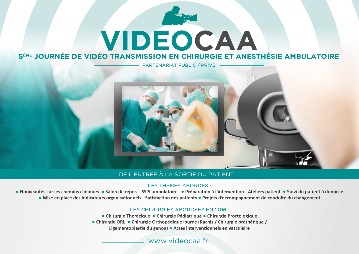 06-2016       « première » en Congrès : organisation de
                    KNEE & HIP AMBULATORY SURGERY ANESTHESIA
                     LCA AMBU + PTH AMBU + PTG AMBU
                     retransmis en direct puis patients sur scène
Comment ça s’articule ?
Comme diraient les chirs orthos
RRAC
Récupération Rapide Améliorée après Chirurgie

AMBULATOIRE
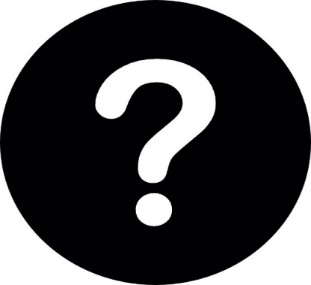 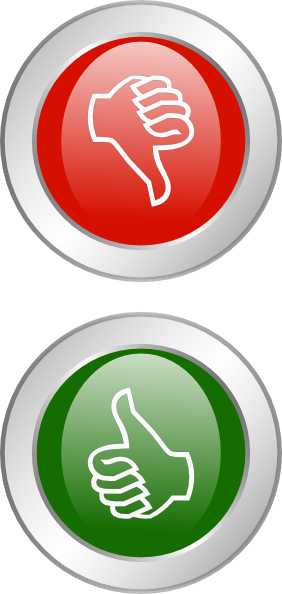 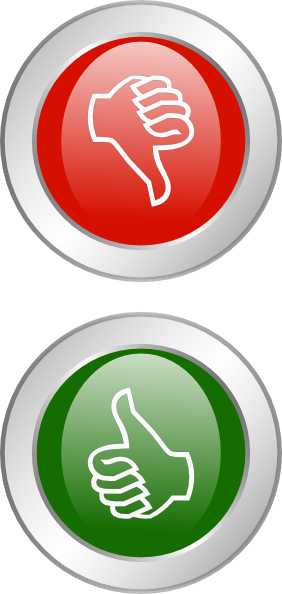 RRAC
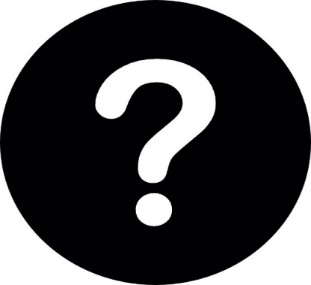 QUALITÉ
DES SOINS
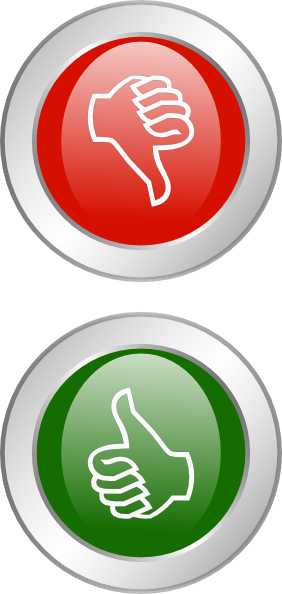 RRAC
ÉQUIPE
EXPERTE
MOINDRE
COÛT
100 % des patients
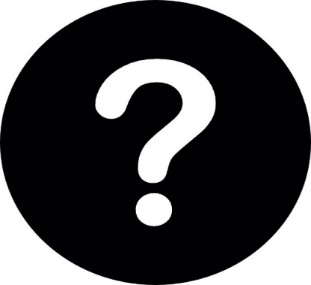 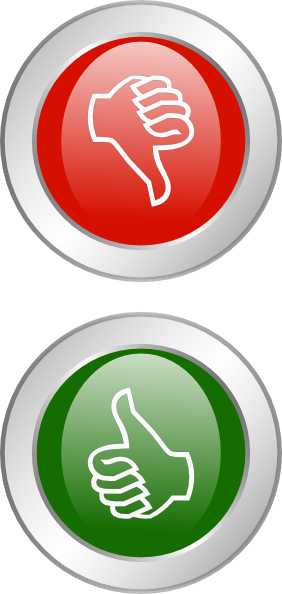 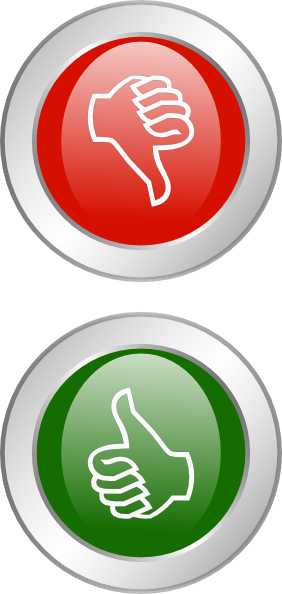 AMBULATOIRE
N
Ne pas opposer
RRAC et
AMBULATOIRE
N
La RRAC est au service
du patient
et de l’AMBULATOIRE
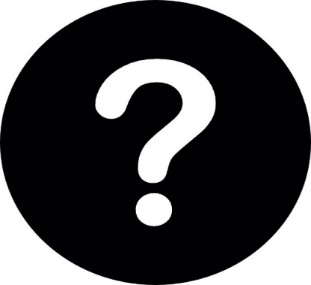 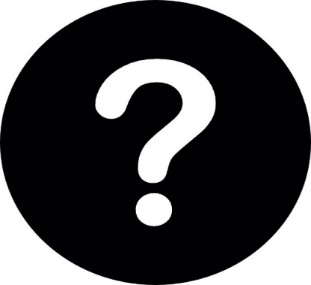 FACTEURS PRÉOPÉRATOIRES
LIÉS AU PATIENT

pathologie cardiaque
pathologie pulmonaire
diabète
tabac, alcool
coach 
âge
compréhension
…
PTH
PTG
Durée
Idéale
de Séjour
?
…

J2

J1

Ambulatoire
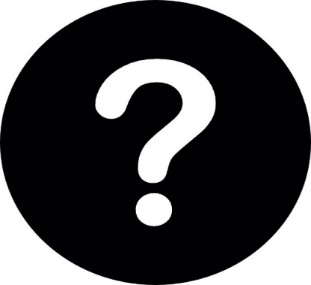 PTH
PTG
Durée
Idéale
de Séjour
?
R
R
A
C
…

J2

J1

Ambulatoire
FACTEURS LIÉS À L’ÉQUIPE

avec le temps et l’expérience
les durées de séjours diminuent

avec le temps et l’expérience
les % en ambulatoire augmentent
120 PTH
          120 PTG
2015 - 2016
…

J2

J1

Ambulatoire
5%

20%

50%

25%
notre
expé
rience
PTH AMBULATOIRE
        PTG AMBULATOIRE
notre
expé
rience
* Estimation ATIH
 Agence Technique de l’Information sur l’Hospitalisation
PTH AMBULATOIRE
        PTG AMBULATOIRE
notre
expé
rience
* Estimation ATIH
 Agence Technique de l’Information sur l’Hospitalisation
PTH AMBULATOIRE
        PTG AMBULATOIRE
notre
expé
rience
* Estimation ATIH
 Agence Technique de l’Information sur l’Hospitalisation
PTH AMBULATOIRE
        PTG AMBULATOIRE
notre
expé
rience
* Estimation ATIH
 Agence Technique de l’Information sur l’Hospitalisation
PTH AMBULATOIRE
        PTG AMBULATOIRE
notre
expé
rience
* Estimation ATIH
 Agence Technique de l’Information sur l’Hospitalisation
TAKE
HOME  MESSAGE
PROTHÈSES (PTH-PTG)
EN AMBULATOIRE


investissements de tous


bénéfices          pour tous


PATIENT

ÉQUIPE MULTIDISCIPLINAIRE

SYSTÈME DE SANTÉ
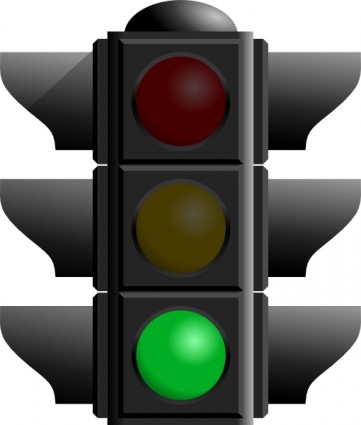 ME
R
Ci
SFAR
2016
CARLIF